В гостях у Этикета.
Этическая беседа с элементами театрализованных действий.
ЭТИКЕТ
Этикет – французское слово
надпись
этикетка
ярлык
церемониал
Этикет
общечеловеческая норма морали, 
совокупность правил поведения в обществе: 
приветствия, обращения,      поведение 
в общественных местах, манеры и одежда.
Джонатан Свифт
«воспитанный – 
    тот, кто наименьшее количество людей  поставил
 в неловкое положение».
философ Джон Локк
«хорошие качества составляют существенное богатство души, 
    но только воспитанность служит для них оправой».
академик Дмитрий Лихачёв
«Приветливость и доброта делают человека не только физически здоровым, но и красивым. 
Лицо человека, искажённое злобой, выглядит безобразно».
ЭТИКЕТ
воспитанность и красота
1717 год по приказу Петра I – «Юности честной зерцало, или Показание к житейскому обхождению»
«воспитанного отличают 
  три добродетели – 
(ЧТО ЭТО?)
  приветливость, 
смирение и учтивость».
В транспорте.
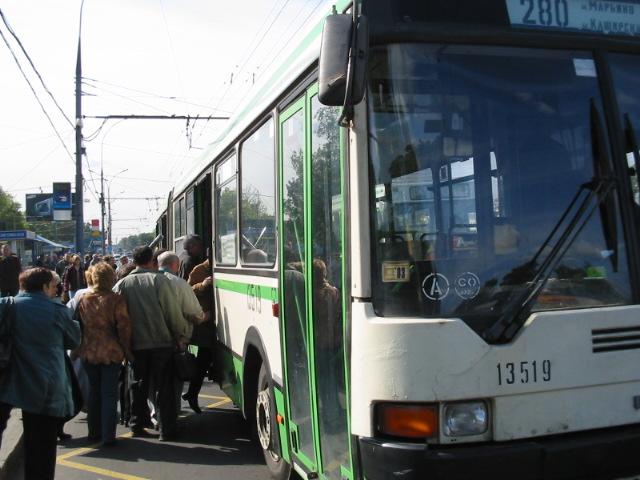 В транспорте.
При входе в транспорт соблюдай очерёдность.
Мужчины уступают место женщинам, молодые – старым.
Неприлично разглядывать попутчиков.
Не разговаривай громко.
Стой прямо, не опирайся на людей.
В театре
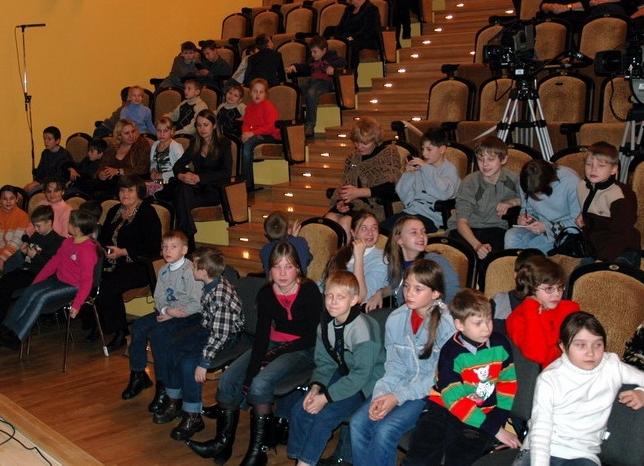 В театре
Нельзя опаздывать.
Проходить на своё место только лицом к сидящим.
В зрительный зал не принято приносить любую еду.
Нельзя во время спектакля разговаривать.
По окончании спектакля не следует торопиться в гардероб.
Телефонный разговор
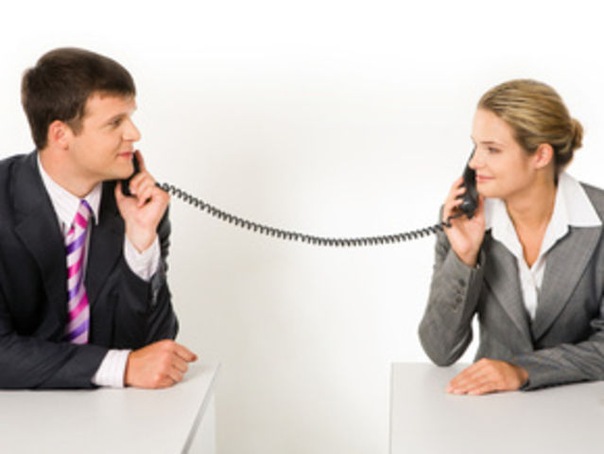 Телефонный разговор
«Слушаю» или «Алло».
«Это квартира таких – то?»
Нельзя:  «Кто говорит?»
Поздороваться и попросить пригласить к телефону нужного человека.
Если он не оказывается дома, необходимо извиниться за беспокойство.
Нельзя вести пустые разговоры.
В школе
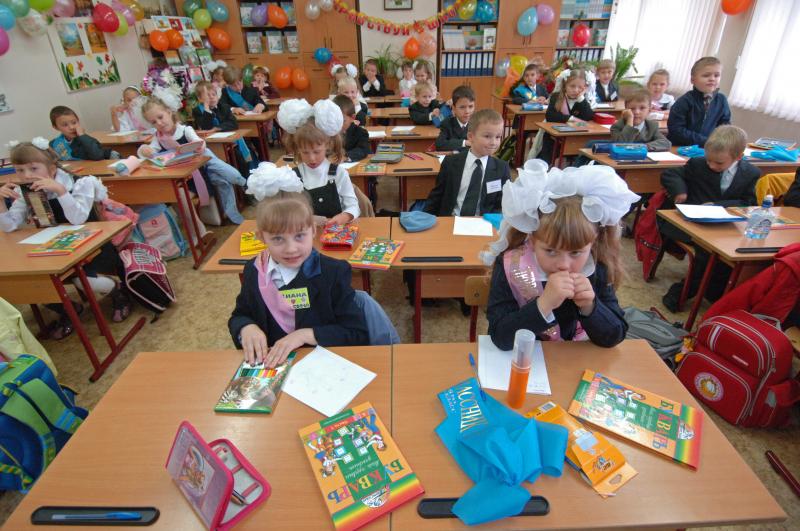 В школе
Не следует одноклассников делить на «хороших» и «плохих».
Соблюдай порядок на парте, в портфеле, в одежде.
Не забудь здороваться с вахтёром, дежурными,  учителями, техническим персоналом, одноклассниками.
Не хлопай дверью класса.
Какие мы дома
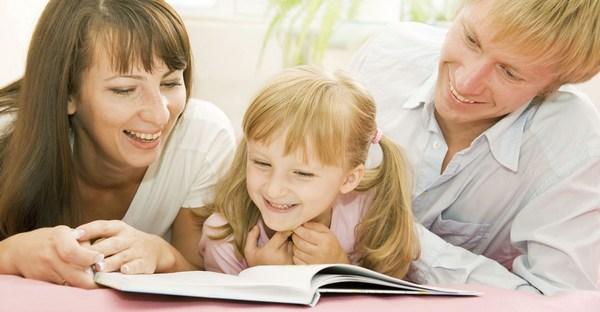 Дома
Учись дома красиво вести себя за столом.
Поддерживай порядок.
Не забывай добрые слова для домашних.
Не капризничай перед родными.
Уважай труд домашних.
Не забывай поздравлять родных.
Помни, что слово может ранить.
ЭТИКЕТ